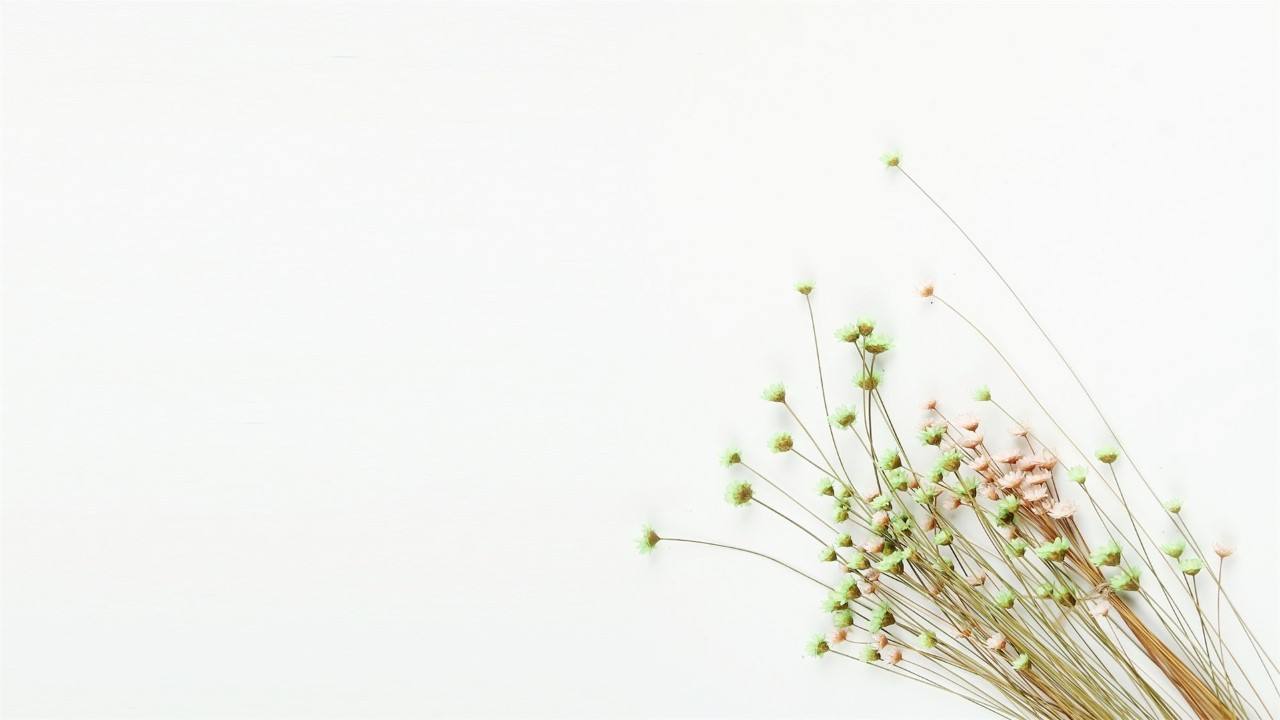 个案简介
小名：小洁                       性别：女                          年龄：3岁4个月症状：个案是因早产缺氧导致脑瘫，语言不多，障碍类型是痉挛性，能与人正常交流互动。个案的现有能力是四点爬姿，肌张力过高，头颈及背部伸直不足，双上肢支撑能力和伸直能力不足，不能自主翻身，无爬行等体验，双下肢有下弯趋势，内收肌异常肌张力严重。有与人交流的口语能力，能简单模仿并完成训练任务。
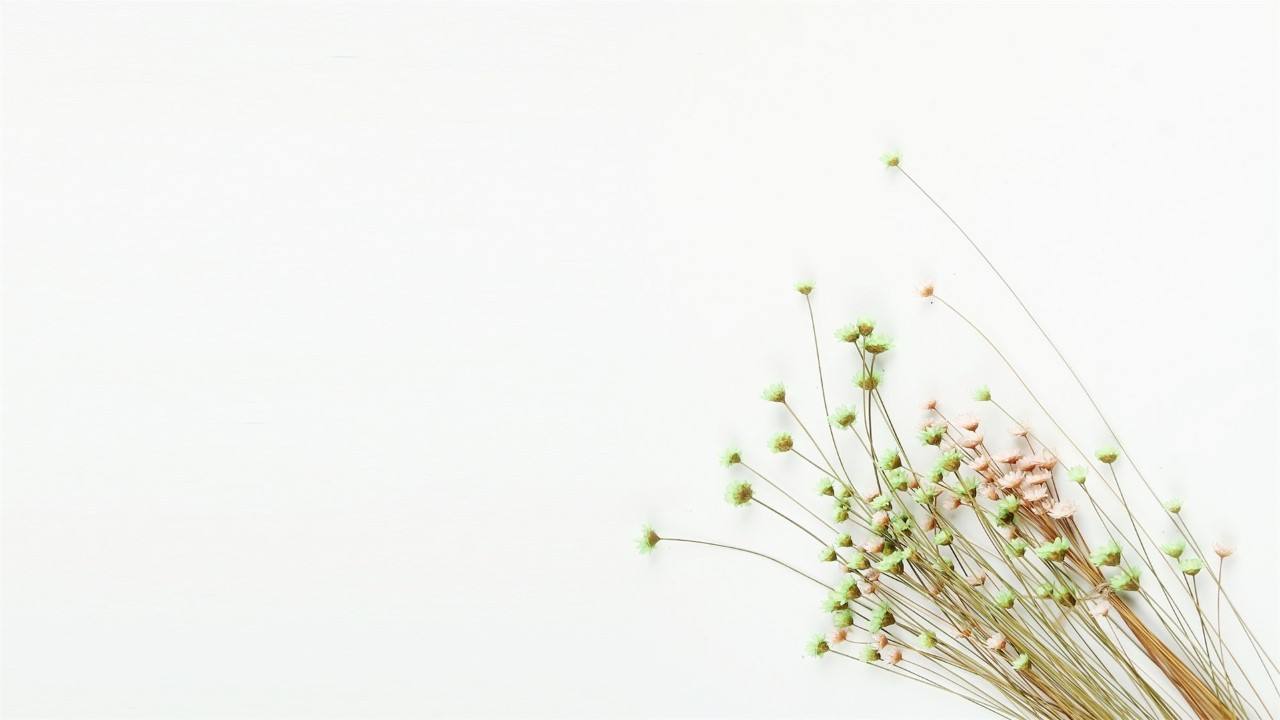 个案简介
出生史：七个月早产剖腹分娩 ，婴儿有缺氧情况，体重2斤2两，在育儿箱保育三、四个月。教养史：婴儿7个月会抬头，不会翻身，不会爬行，坐不稳，不会行走。之前有过2次高热抽搐。爱好、饮食习惯与正常儿童无异，能自己独立玩耍。康复史：2021年4月至今在泸县福欣医院进行康复训练。               2022年5月进入泸县中宏特殊教育学校进行康复训练，能与老师正常交流，有简单模仿能力，情绪较稳定，能积极配合两位教师做康复训练。
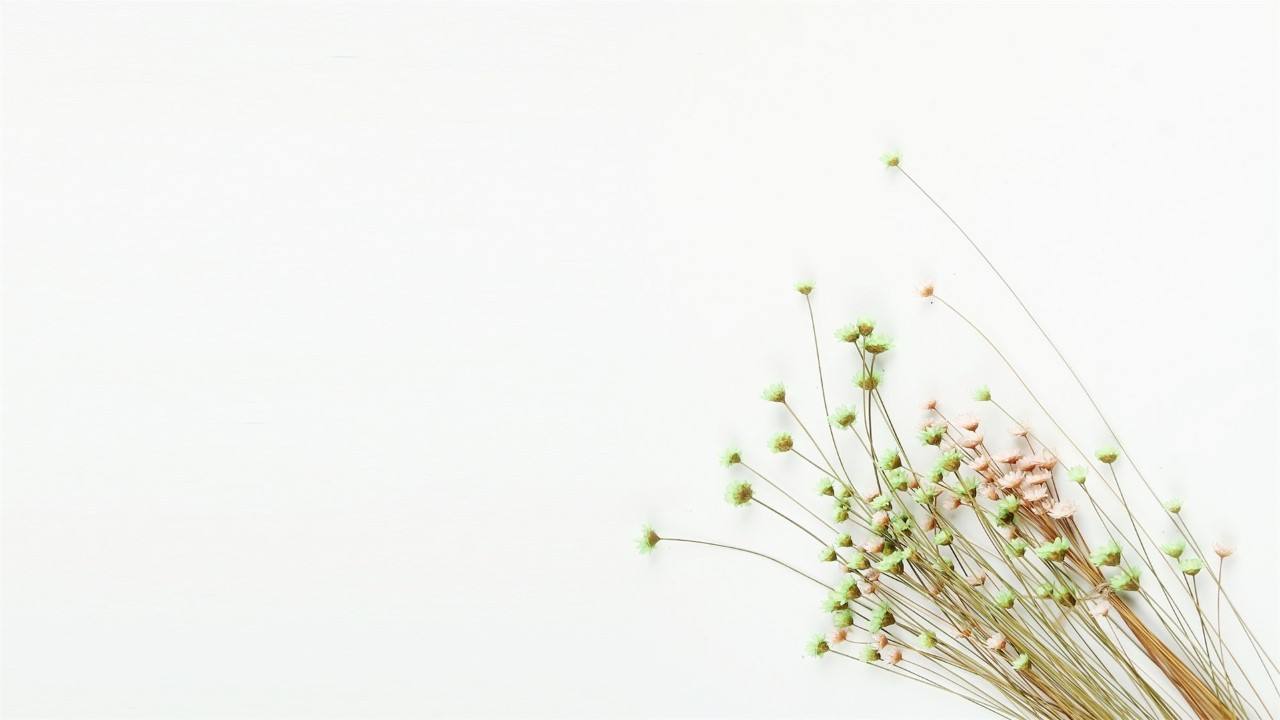 个案简介
家庭状况：家中的独女，主要照顾者为父母和爷爷奶奶，经济条件一般，妈妈下午下班回家陪她玩。没有小朋友和她一起玩耍，个案的性格内向，不主动。平日学习表现：学习意愿很强，能积极参与课堂活动，能够在老师的提示下积极完成所有训练活动。稍有情绪时只要老师及时给予鼓励和开导，个案会很快重新参与到学习活动中，她会很开心的继续训练。
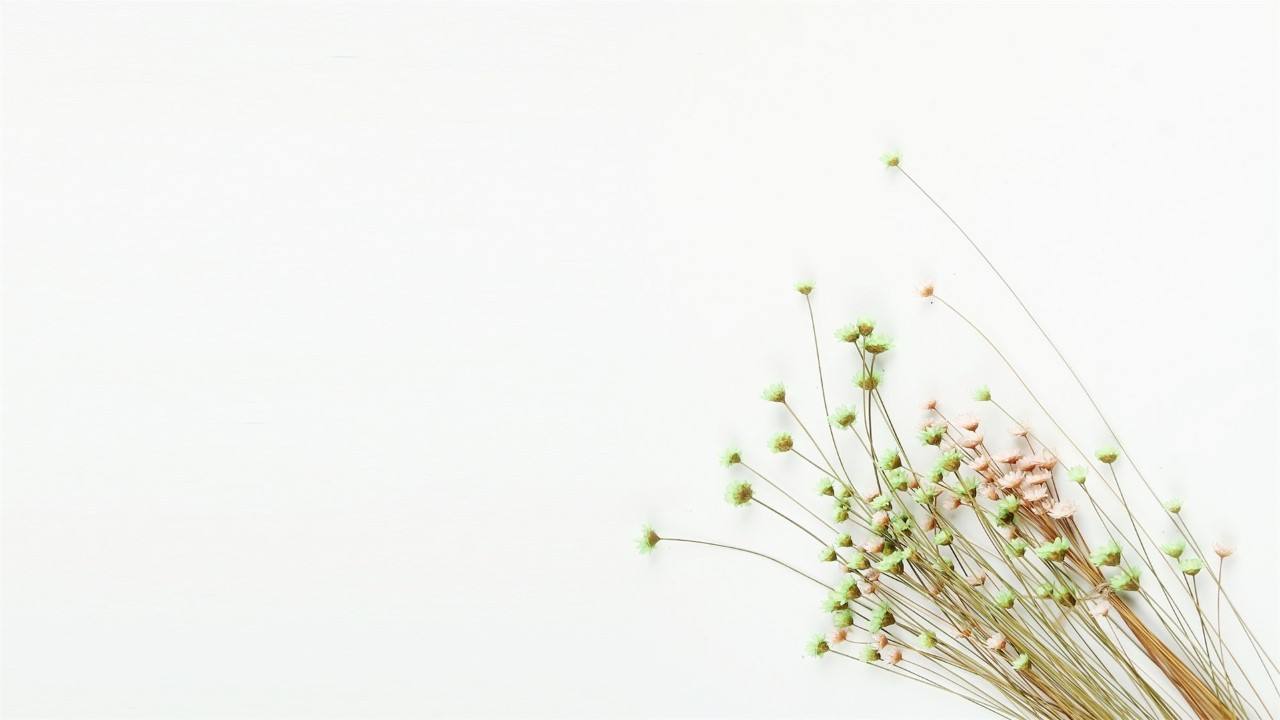 情况分析
认知：在提示下可以数数1-10，视听动统整不稳定动作：双手有基本的抓握能力，但控制不好，无法做好精细任务。头颈及躯干的伸直能力不足，腹部肌力弱，双下肢因长期的不正常摆位出现明显的下弯，有尖足。语言：不会主动讲话，掌握的词汇量极少。社会：长期与家人居家，少交流，较少与外界交往。
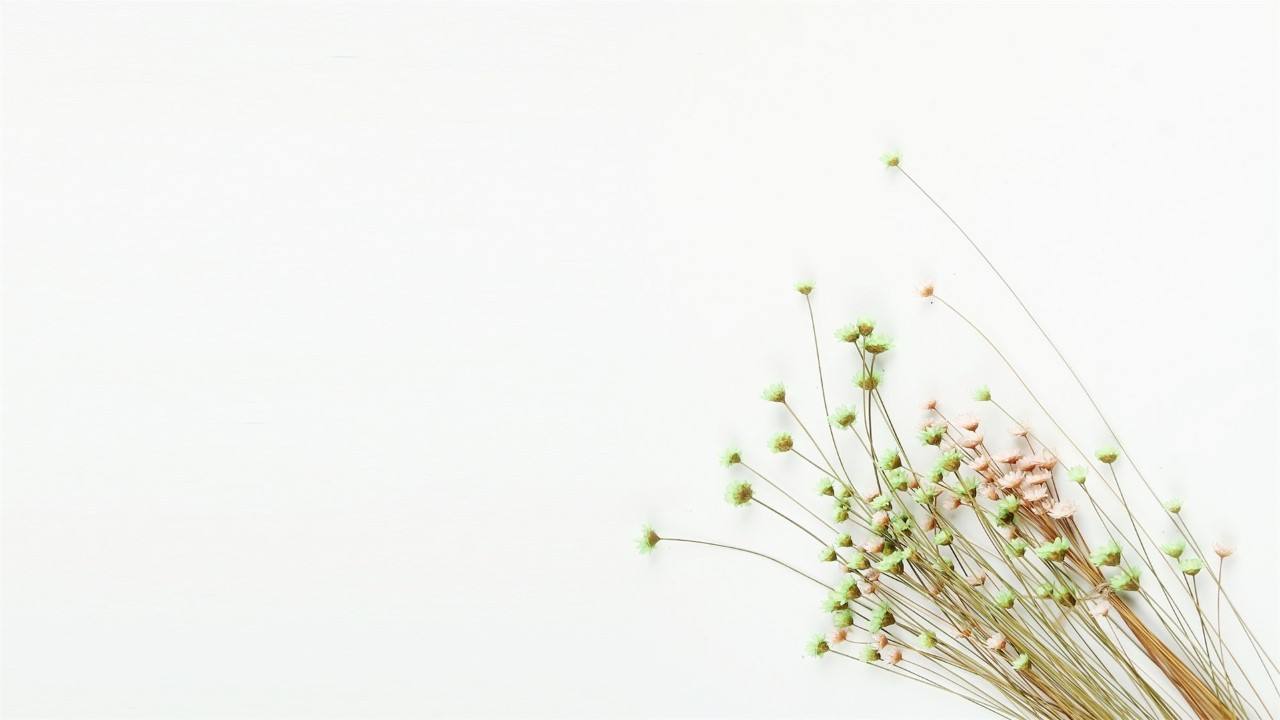 动作长短期目标
短期目标： 独立稳定四点爬姿长期目标： 爬行
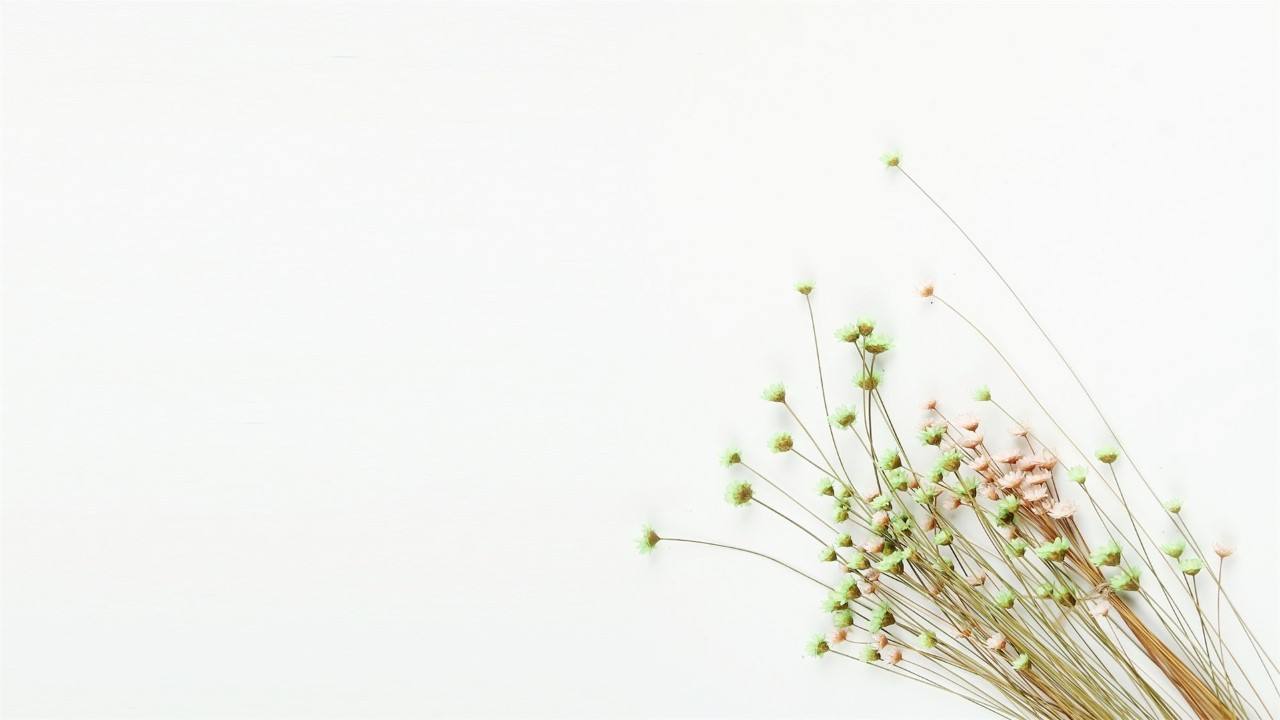 训练策略
1、明确学习项目：通过提示让学生知道本节课的内容，使学习目的可预期（结构化式，一段时间再调整个别项目）2、采取示范教学之有效策略：正确清晰的给学生做示范3、制定清晰的反应标准，如做仰卧起坐能自己数数10个。4、增加学习教材之可用性；如在手支撑抬头活动中，诱导学生听指令、模仿、主动配合等能力。
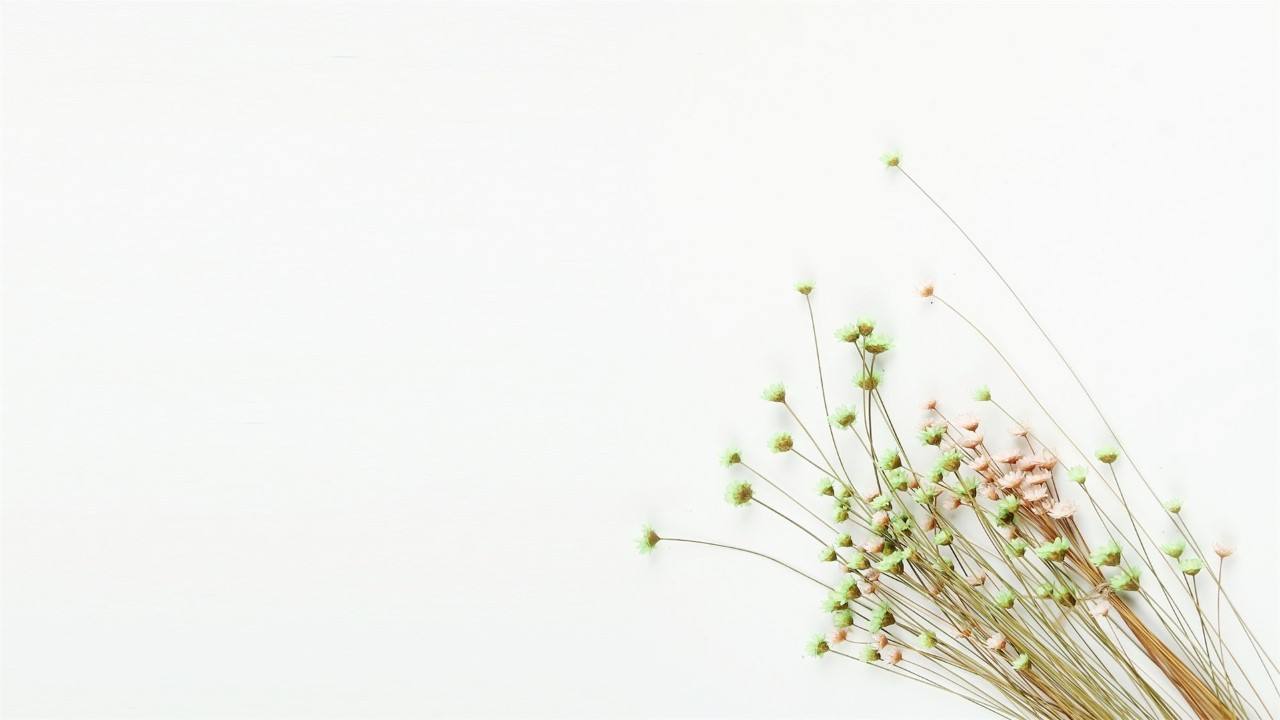 训练活动设计
动作康复训练：（1）三角垫仰卧起坐+数数     个案躺在三角垫上作仰卧起坐，一边做一边数数。（2）俯趴滚筒手扶TB架+把水果贴在小黑板上     个案俯趴在圆形滚筒上，教师在后扶持个案骨盆，个案贴水果贴的同时，头抬起向上看，老师协助，一侧手拿水果贴在小黑板上，贴好后边休息边数数。（3）大龙球上翻正     教师在前面扶住个案骨盆，个案边做边和老师一起数数1-10。（4）俯趴三角垫单手支撑交替套圈     个案俯趴在三角垫上，单手支撑交替大象套圈。（5）辅助翻身练习     个案平躺手举过头顶，教师辅助下向右翻滚360度，再反向翻滚360度。
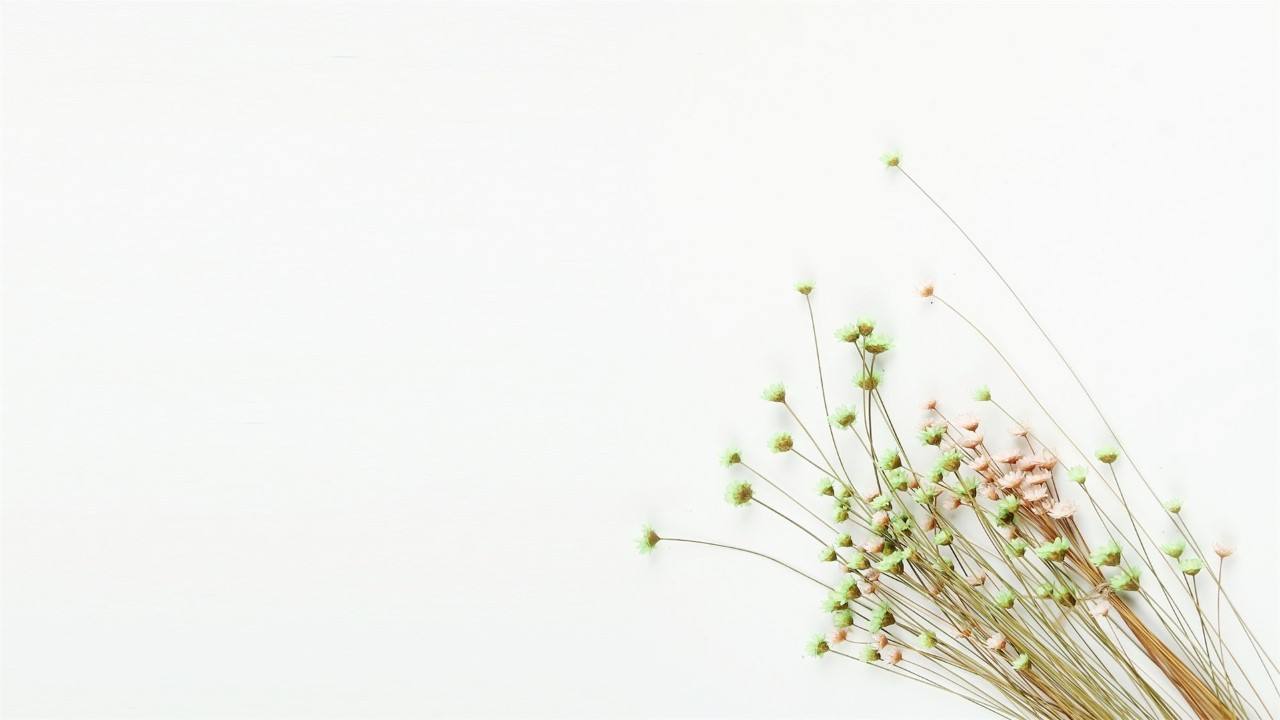 课堂反思
1.教师与学生接触时间短，但孩子能积极配合老师参与康复训练课，康复训练是一个缓慢且长期的过程，康复教师与个案要经常接触才能清楚了解个案的基本情况和康复需求，并更好地针对个案的情况制定出有效的训练方案。2.康复教师要积极提升自己的综合能力，康复训练不只是单纯的动作或语言或认知教学，要懂得正确处理个案的突发行为、不良情绪和心理反应。增强自身在课堂中处理与个案建立良好社会关系的能力。3.训练过程中，教师要掌握课堂节奏，对于这种年龄小的个案，教师必须有耐心，同时应该学习一些引导幼儿的方法和技巧，不能让个案在紧张无助的情况下进行训练，尤其是肌张力高的痉挛型个案。4.教师要在训练过程中多注意倾听学生会说出的语言，并及时给与强化。